УПРАВЛЕНИЕ ФЕДЕРАЛЬНОЙ НАЛОГОВОЙ СЛУЖБЫ ПО МОСКОВСКОЙ ОБЛАСТИ
Доклад начальника отдела оперативного контроляУФНС России по Московской областиИ.Р. Евлоева«Правоприменительная практика налоговых органов при проведении контрольно-надзорных мероприятий по соблюдению требований законодательства. Применение контрольно-кассовой техники налогоплательщиками, применяющими патентную систему налогообложения и систему налогообложения в виде единого налога на вмененный доход, а также налогоплательщиками, оказывающими услуги»
Москва
01.11.2018
ОН-ЛАЙН ККТ
…видеть все расчеты он-лайн в и хранить информацию о них в «облаке»
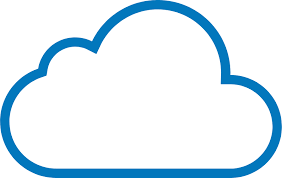 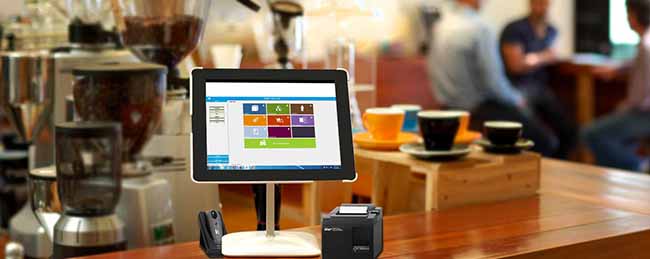 …увеличить выручку отраженную налогоплательщиками и как следствие увеличить уровень поступлений налоговых платежей
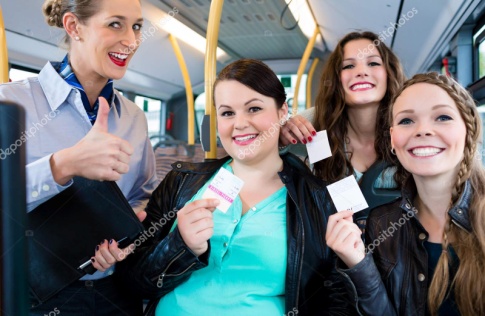 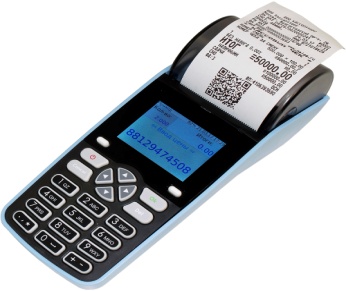 Применение он-лайн касс бизнесом Подмосковья позволит …
…сформировать институт гражданского контроля
1
Новый порядок в цифрах
2
Статистика 3 этапа реформы ККТ на территории Московской области
3
Снижение нагрузки на бизнес, риск-ориентированный подход к проведению проверок
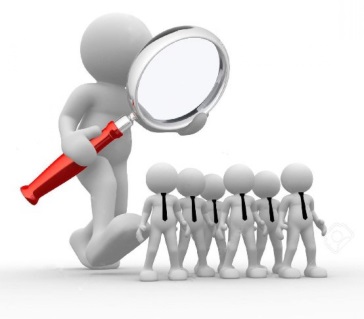 4
Освобождение от ответственности в соответствии с частью 15 статьи 14.5 КоАП
5
Что нового по привлечению к административной ответственности?
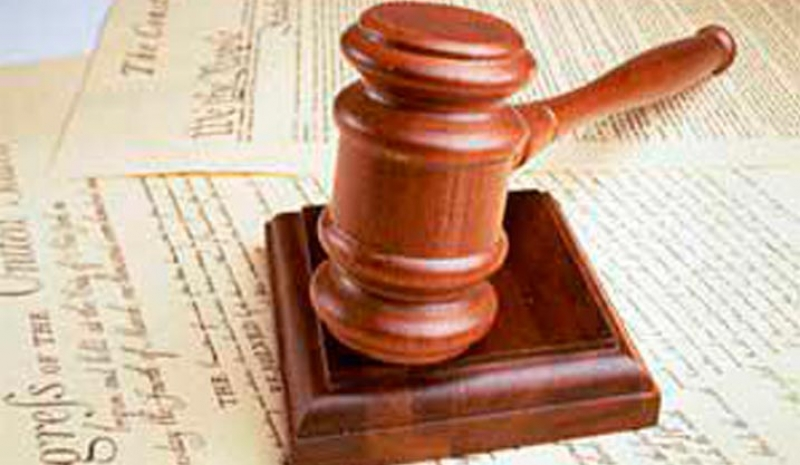 6
Разграничение состава административного правонарушения
7
Мобильное приложение проверки чеков
Персонализация
Проверка чеков
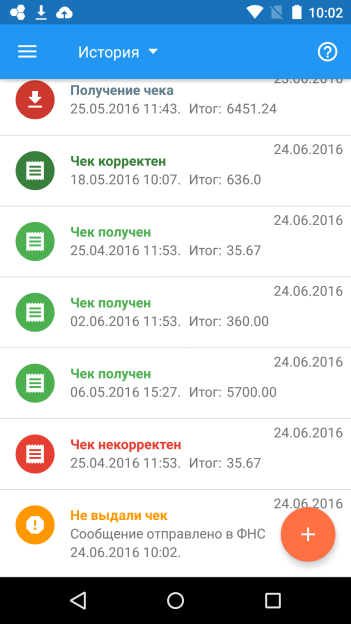 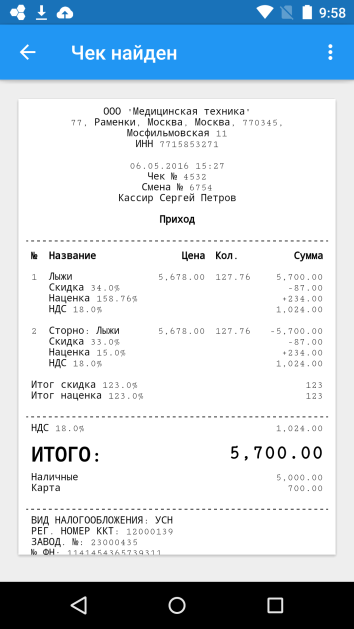 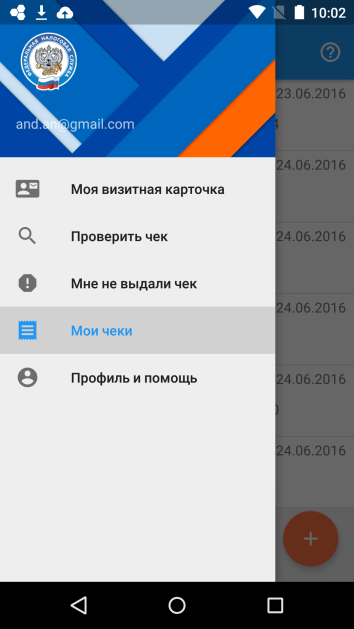 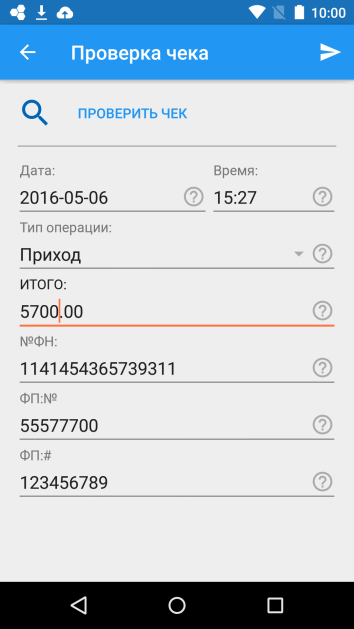 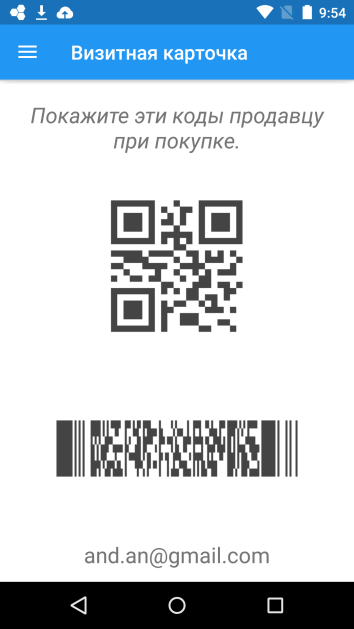 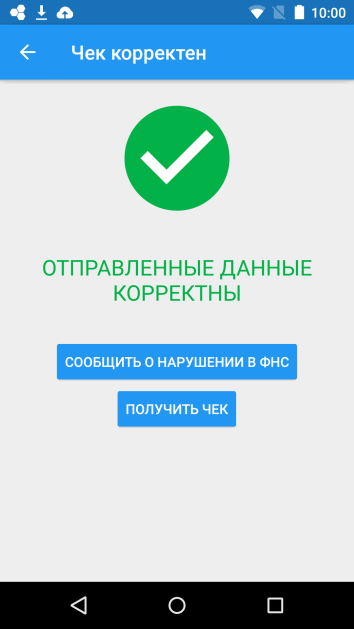 8
Мобильное приложение «Проверка кассового чека»
Не всегда информация, содержащаяся в жалобе, свидетельствует о совершении налогоплательщиком нарушения законодательства о применении ККТ
9
Порядок предоставления налогового вычета
Размер налогового вычета - 18 тысяч руб. на каждую единицу ККТ.
Обязательное условие применения вычета – регистрация кассы в налоговых органах в период с 1 февраля 2017 года до 1 июля 2019 года. Для использования права на вычет предоставляют:
10
Обязанность по применению онлайн-касс
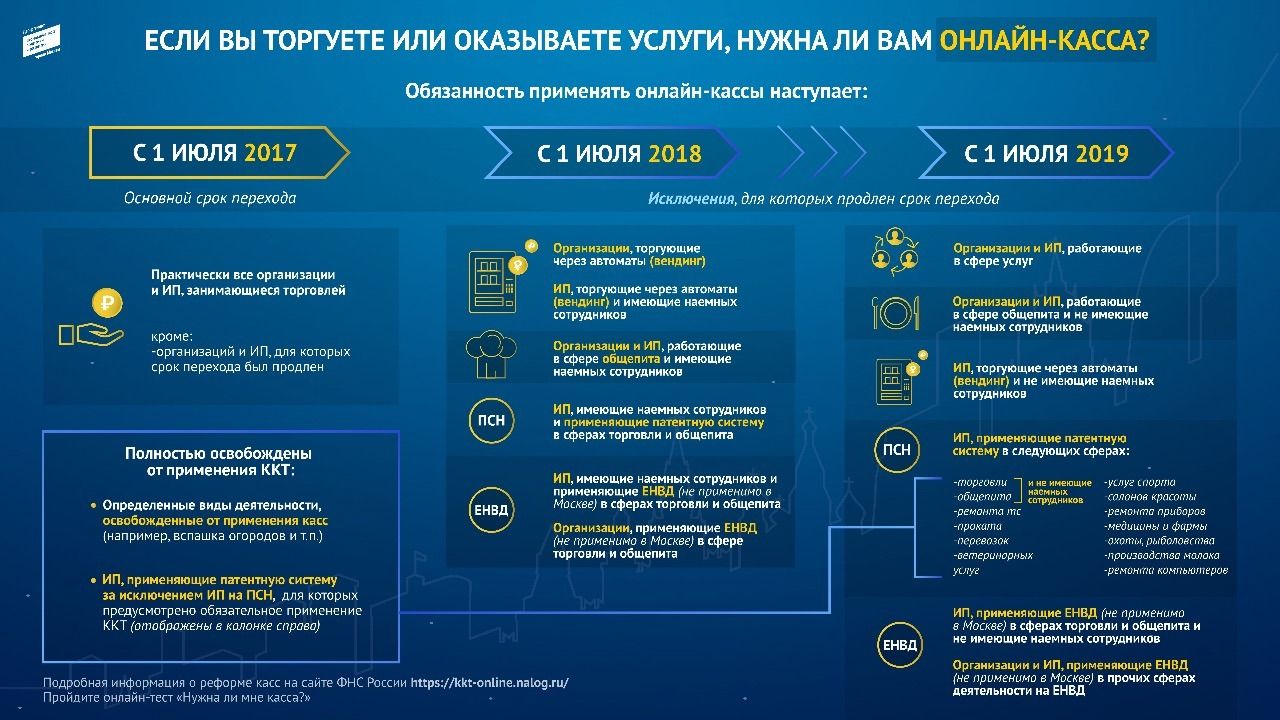 11
Доклад закончен.Спасибо за внимание!
10